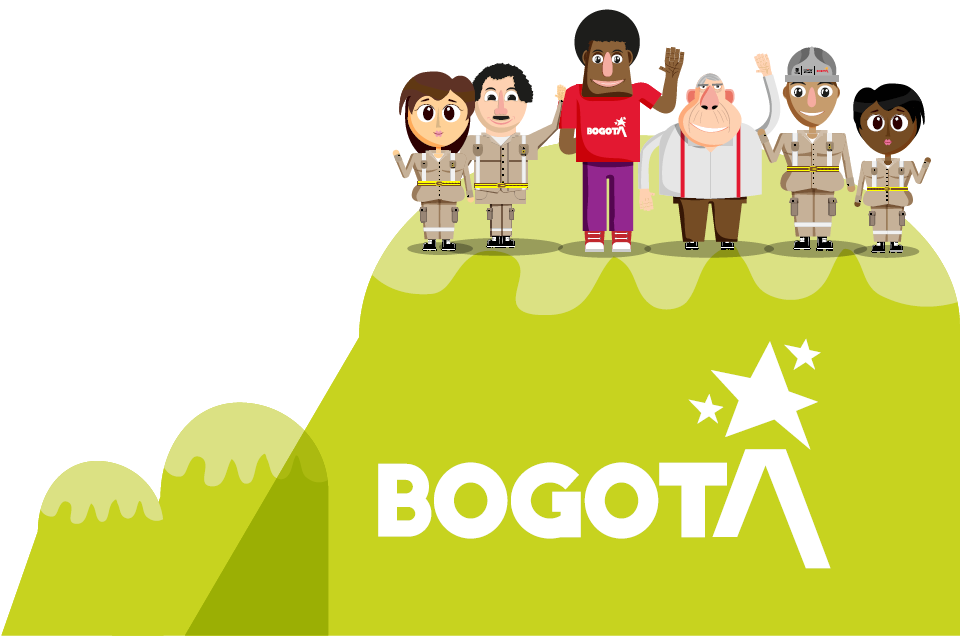 ANTONIO NARIÑO
Rendición de cuentas por localidades – Sector Movilidad
Unidad de Mantenimiento Vial
Vigencia 2020
* Corte al 31 de diciembre de 2020
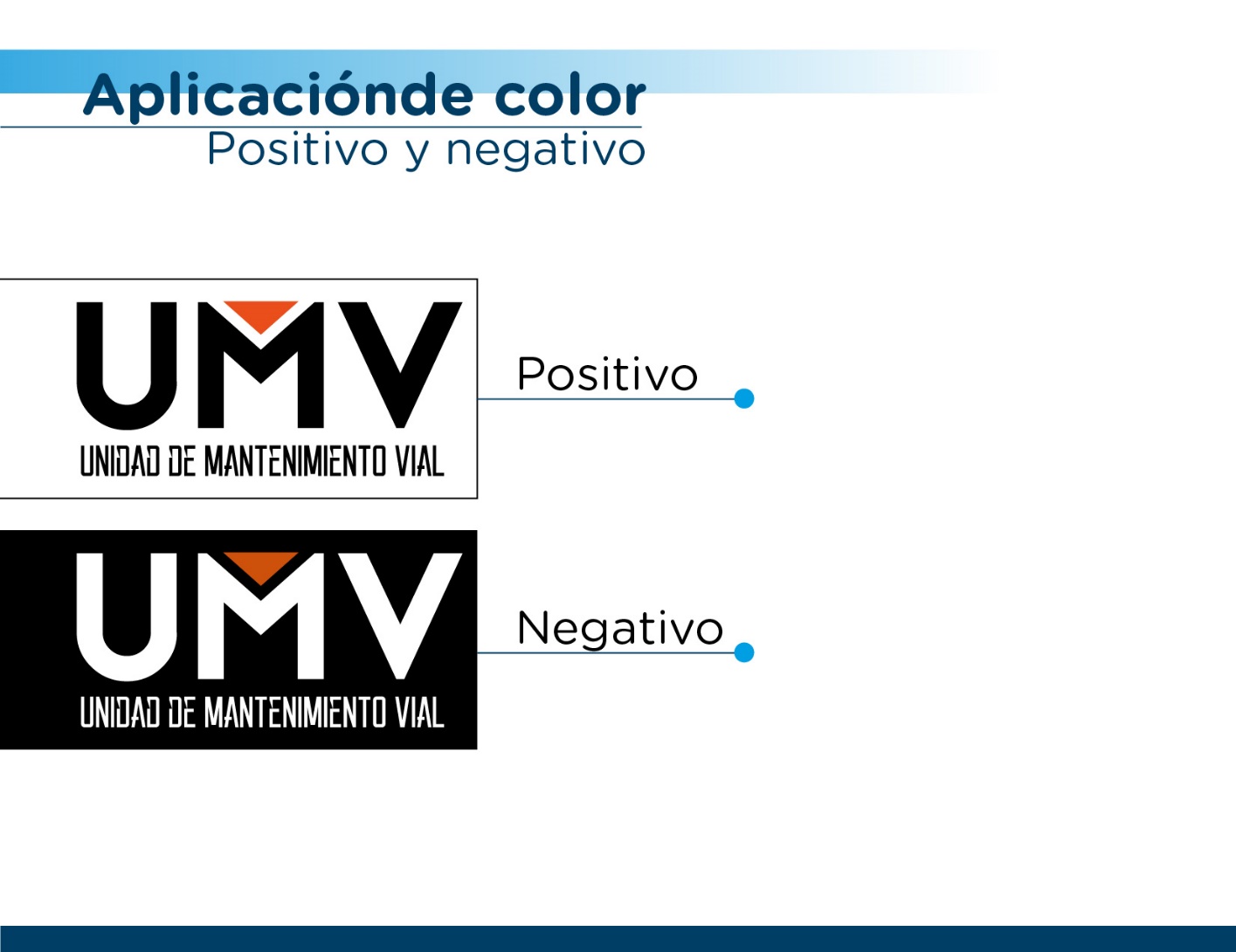 META DE RECUPERACIÓN, 
REHABILITACIÓN Y MANTENIMIENTO DE LA MALLA VIAL LOCAL E INTERMEDIA
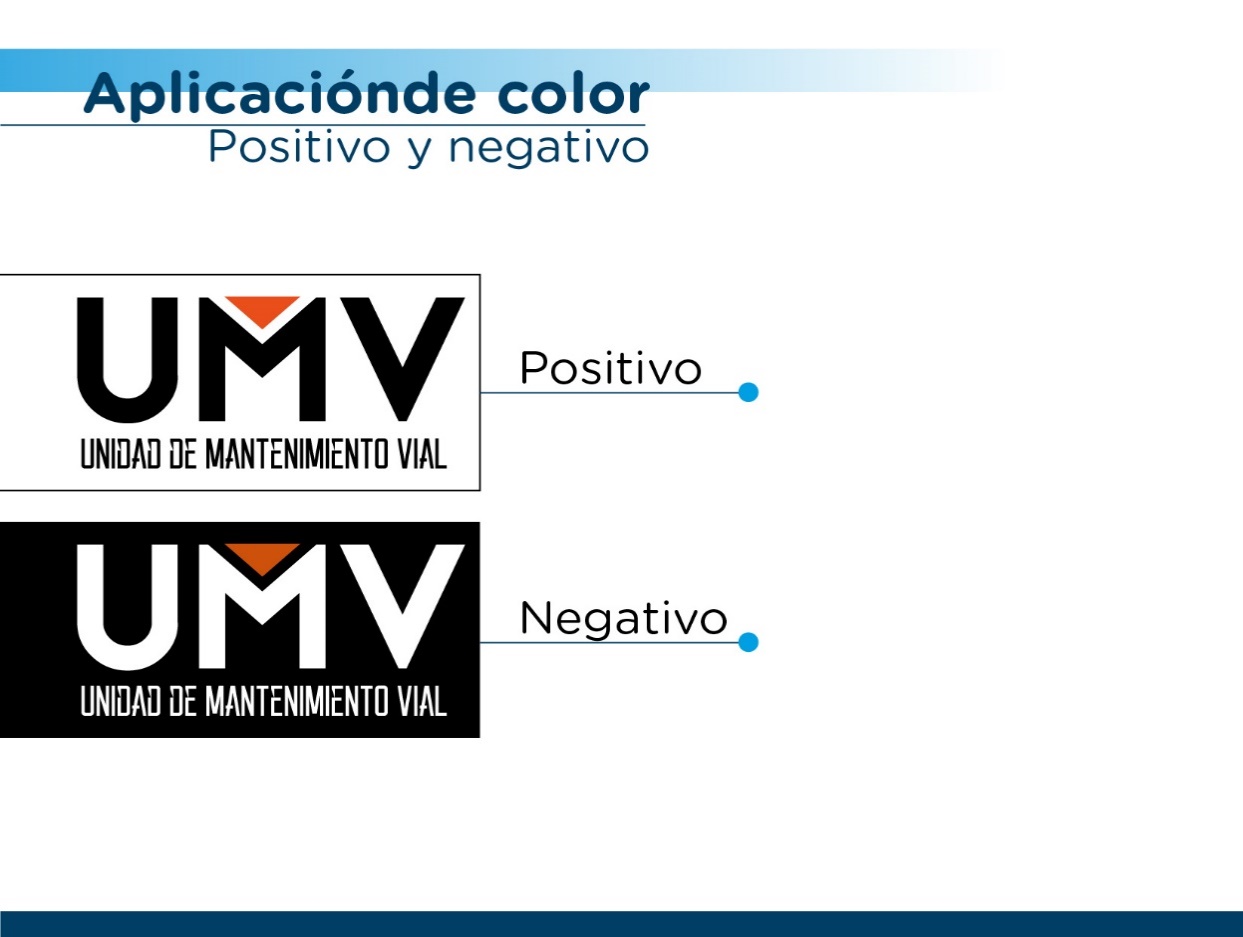 META MISIONAL 2016-2020: Conservar 1256 Km Carril De La Malla Vial Local E Intermedia Distrito Capital
1.256 km-carril en el cuatrienio
A través del proyecto misional se comprometieron recursos por $60.542 millones en el año 2020 para la conservación de las vías locales e intermedias de la ciudad
Fuente: Plan de Desarrollo Distrital 2020 - 2024.
METAS PROYECTO 408 – RECUPERACIÓN, 
REHABILITACIÓN Y MANTENIMIENTO DE LA MALLA VIAL
META MISIONAL 2016-2020: 1.083 km-carril de Conservación y
Rehabilitación de la Malla Vial Local. (1.172,13 meta ajustada 2020)
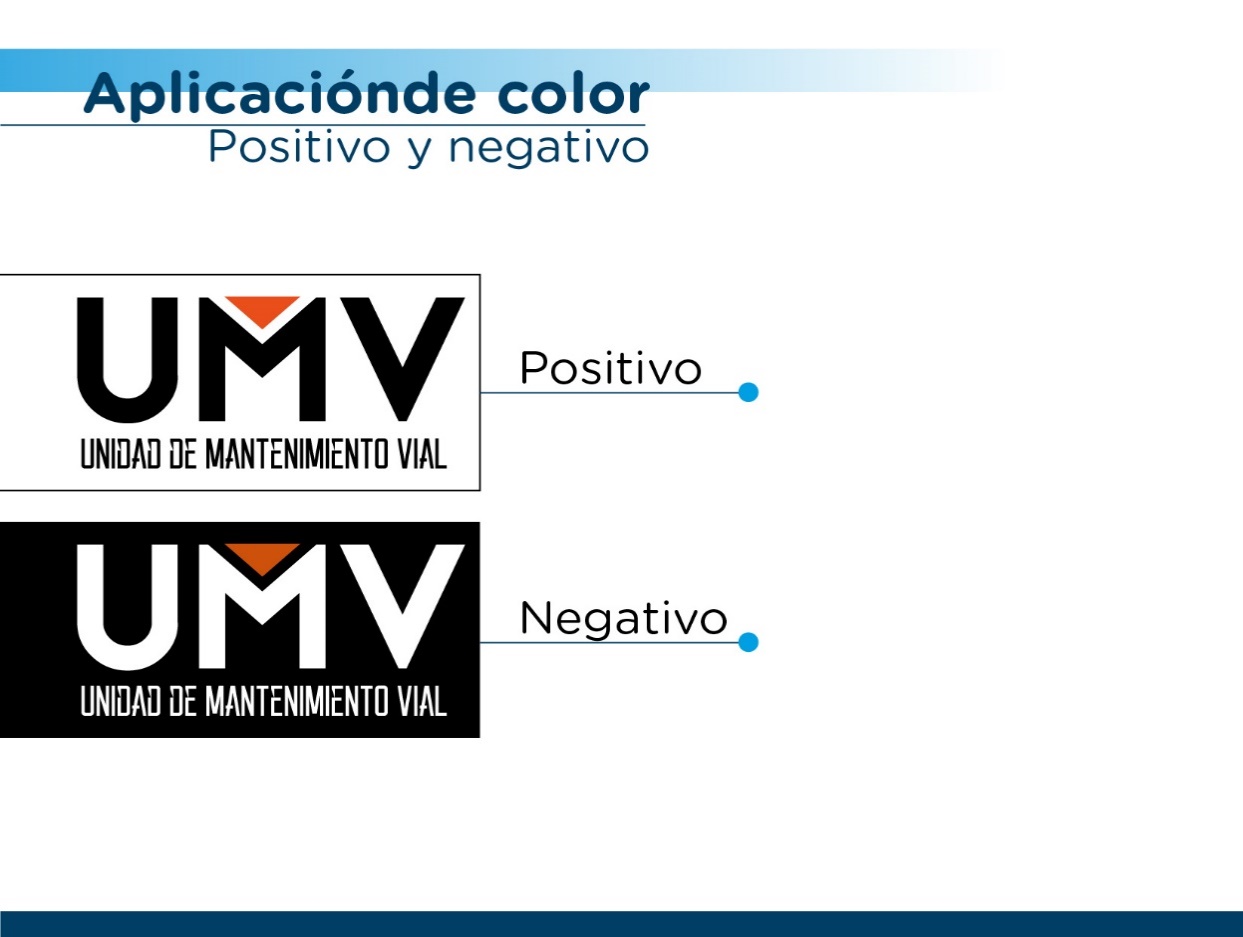 Fuente: subdirección Técnica de Producción e Intervención, UAERMV, 2021.
METAS PROYECTO 7858 – RECUPERACIÓN, 
REHABILITACIÓN Y MANTENIMIENTO DE LA MALLA VIAL
META MISIONAL 2020-2024: 2.308 km-carril de conservación de malla vial de la ciudad (local, intermedia, arterial y rural).
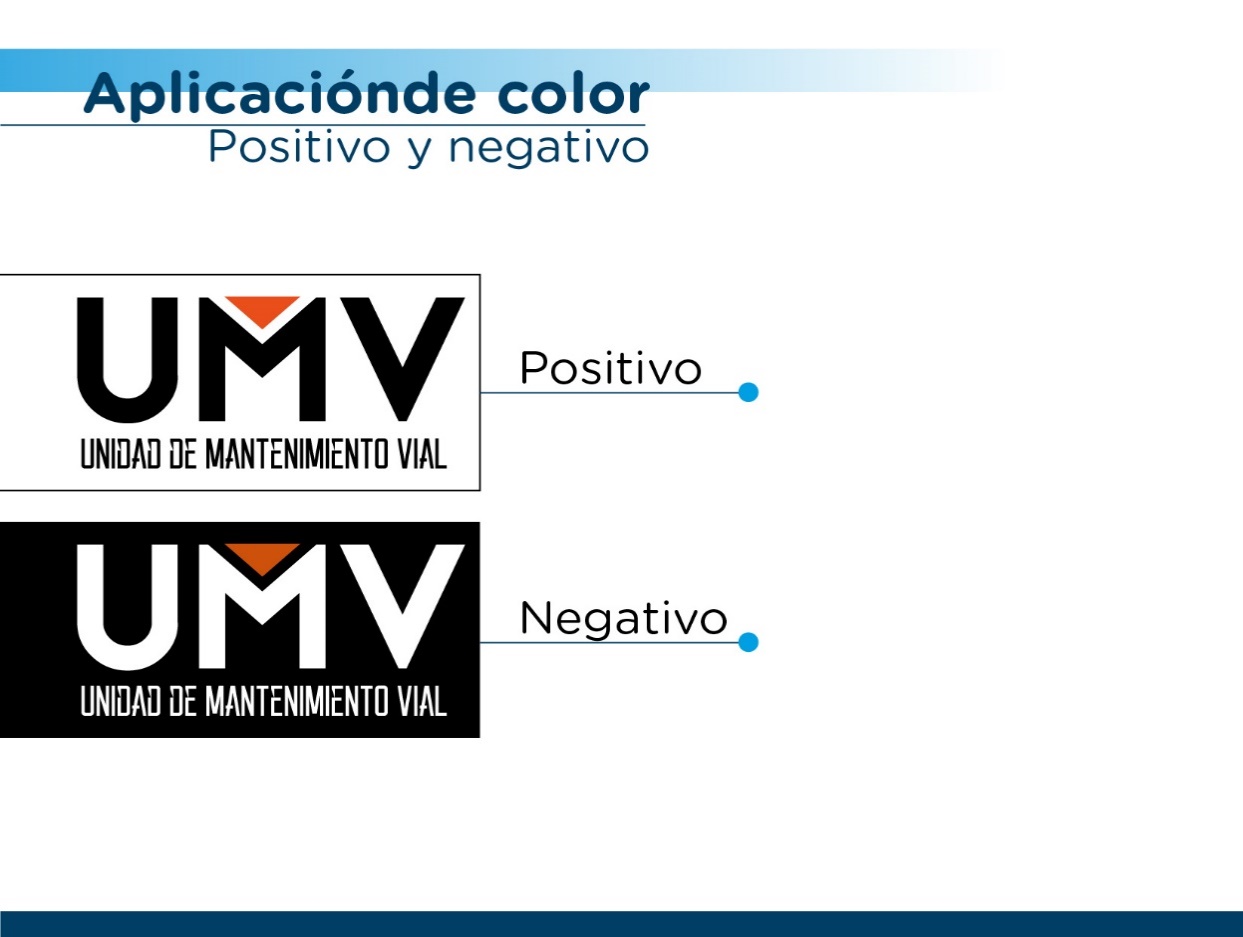 Fuente: Plan de Desarrollo Distrital 2020 - 2024.
Resultados 2020
Localidad de Antonio Nariño
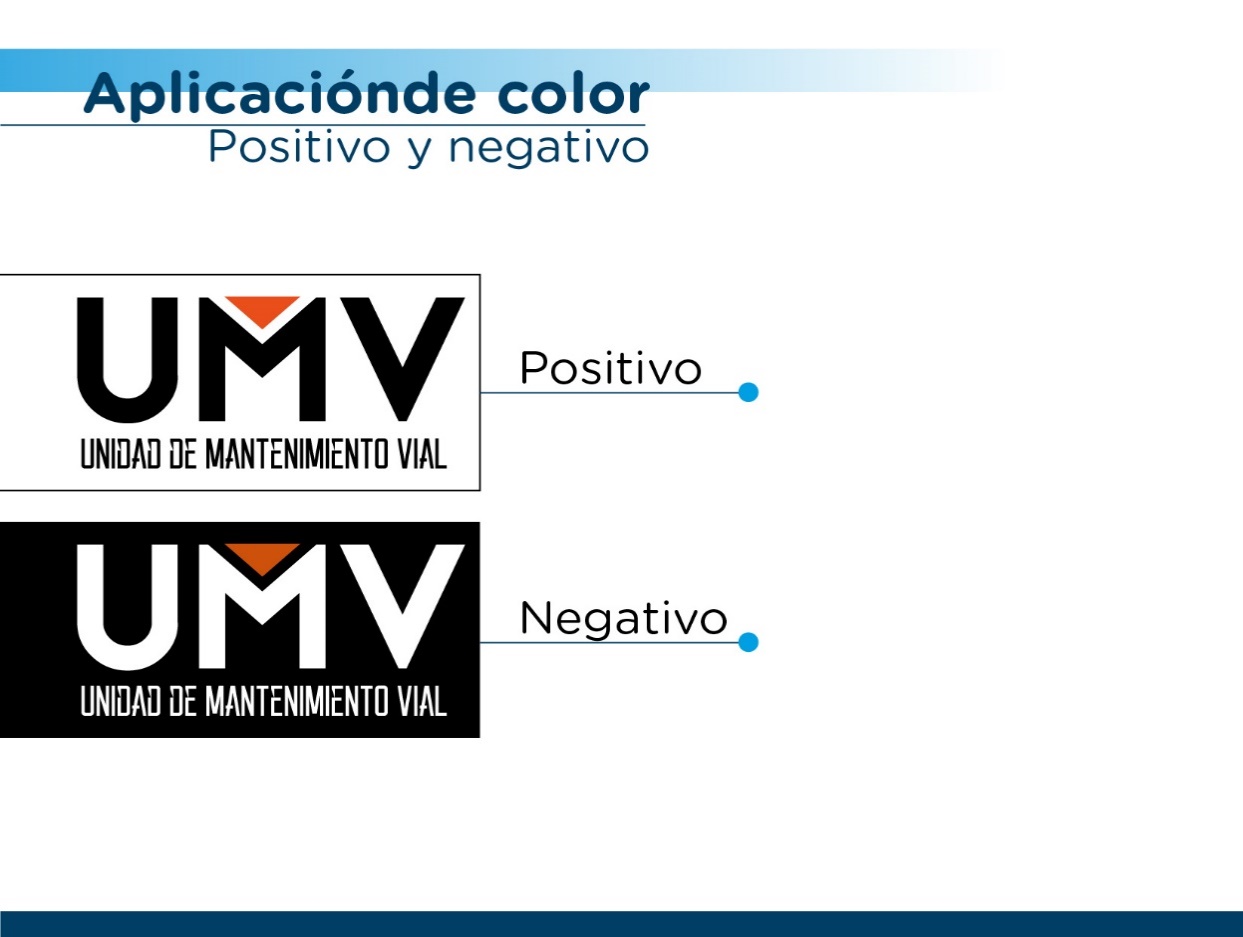 Presupuesto invertido malla vial local: $848 millones
$331 millones correspondientes al PDD Bogotá Mejor para todos y 
$517 millones del PDD Un Nuevo Contrato Social y Ambiental para la Bogotá del Siglo XXI
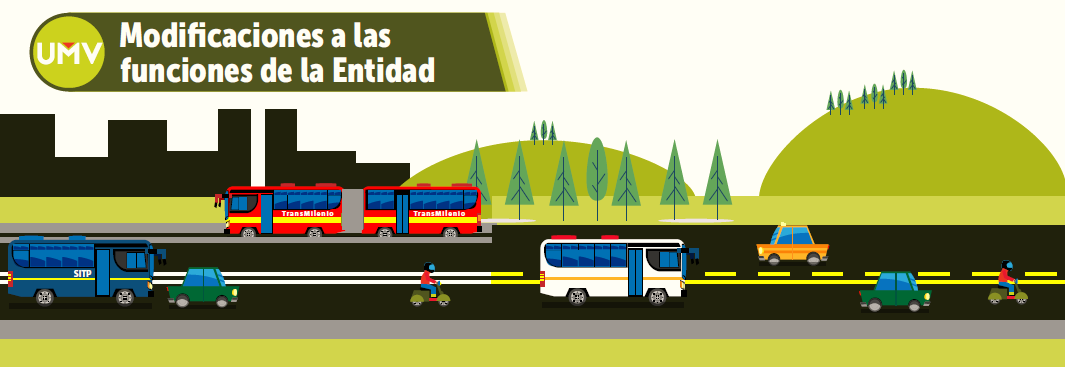 Resultados 2020
Localidad de Antonio Nariño
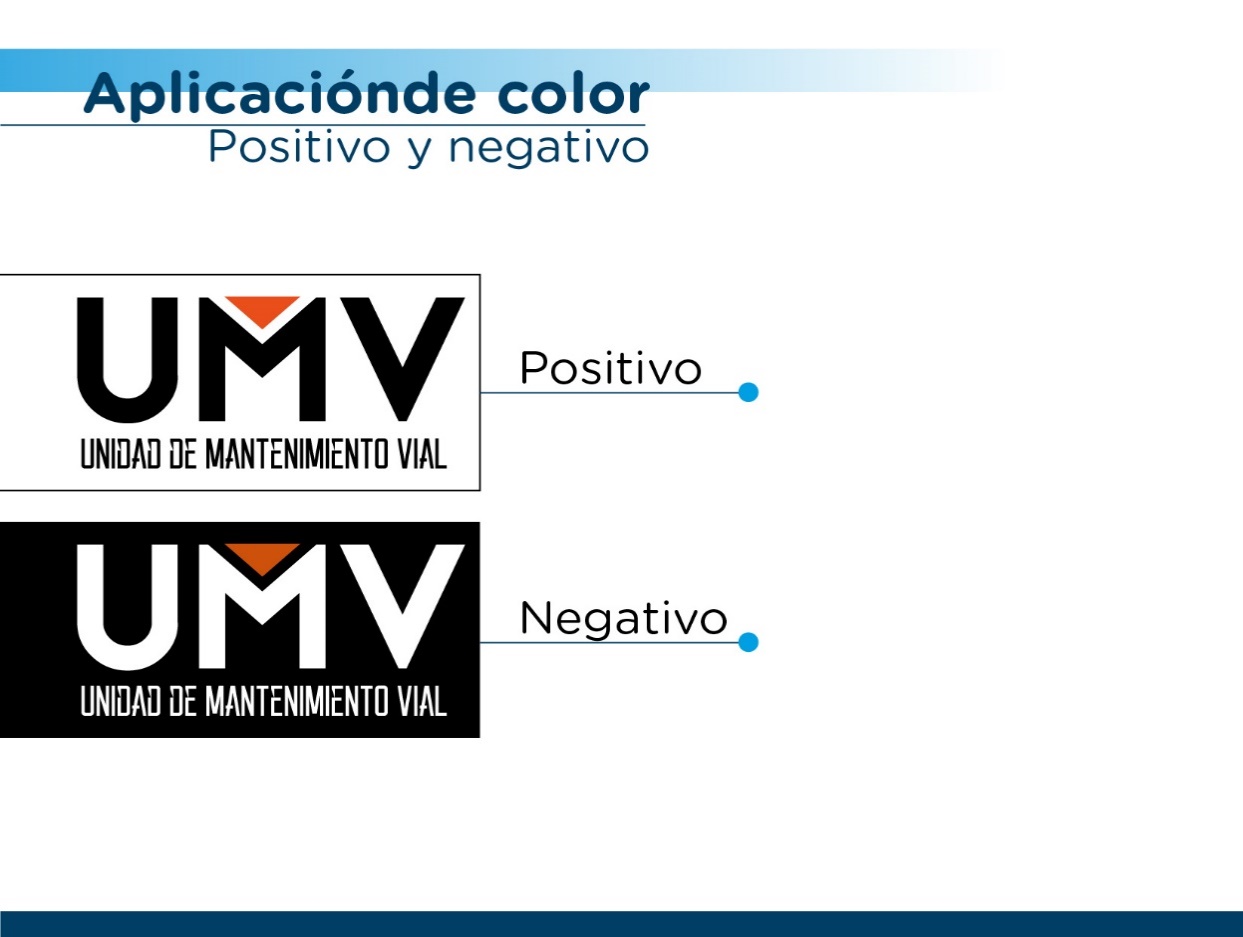 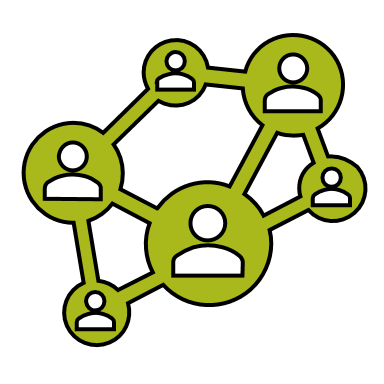 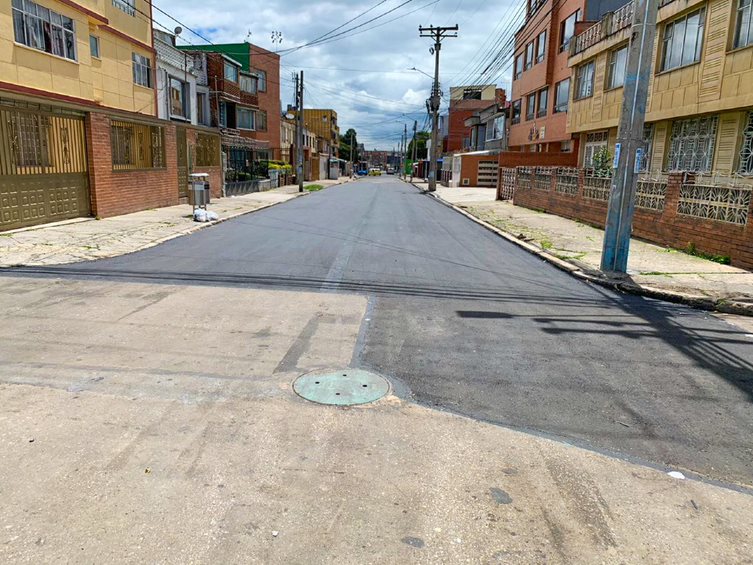 Malla Vial Intermedia
Segmentos Intervenidos
0,3 Km-carril de impacto 
30 huecos
28
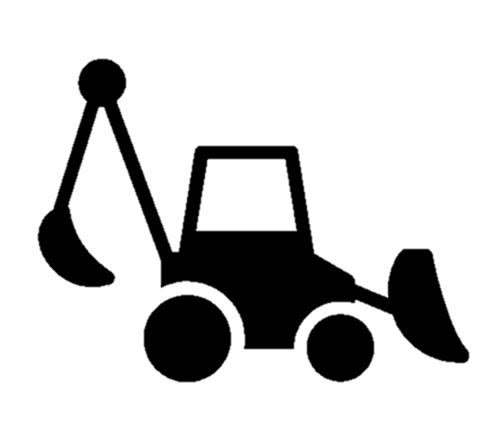 Barrios
8
5,31 Km-carril de impacto 3.555 huecos
Ciudad Jardín sur – Cll 20 Sur Carrera 12B-12C
UPZ
2
Malla Vial Local e intermedia
Fuente: subdirección Técnica de Producción e Intervención, UAERMV, 2021.
Intervenciones
Localidad de Antonio Nariño
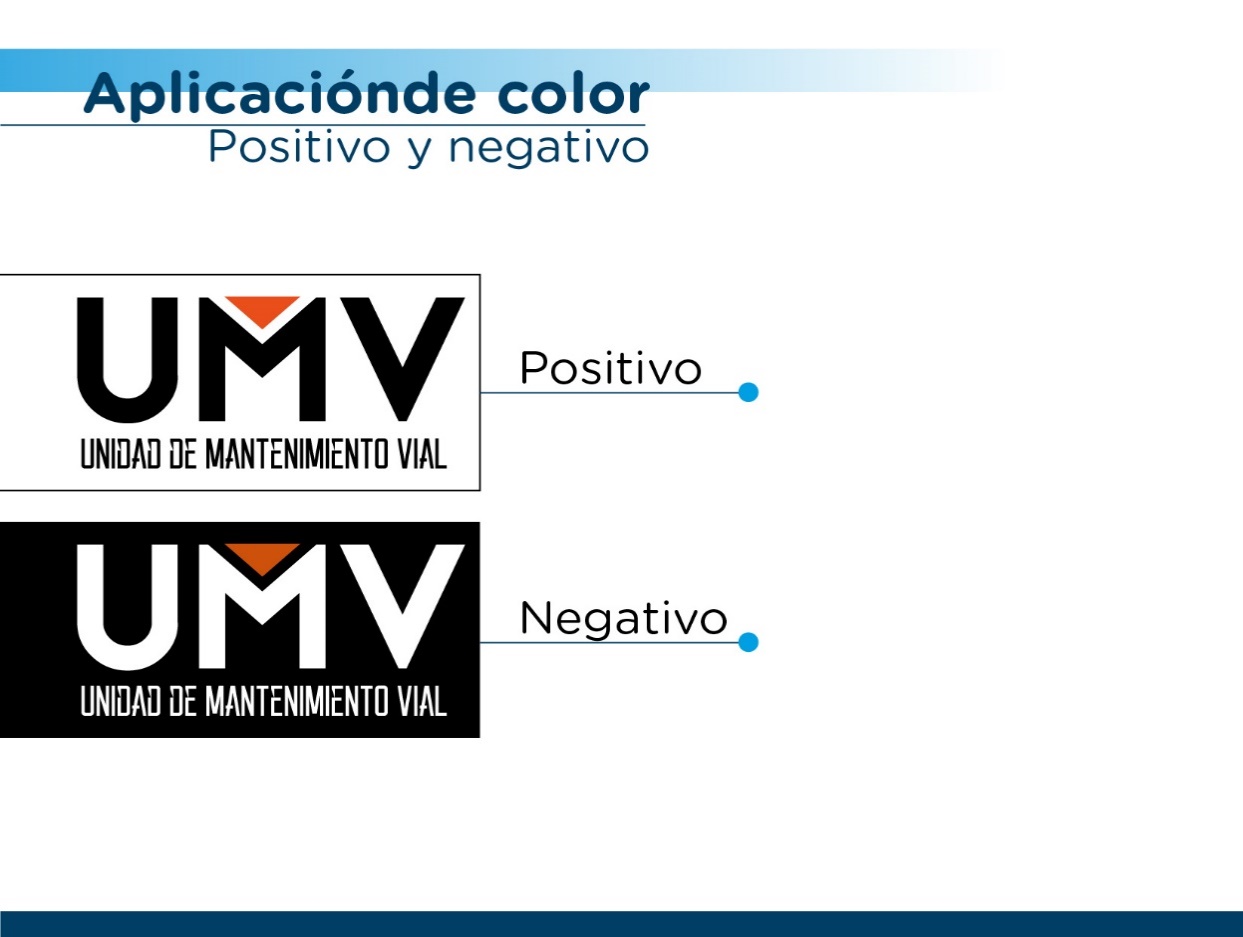 Después
Antes
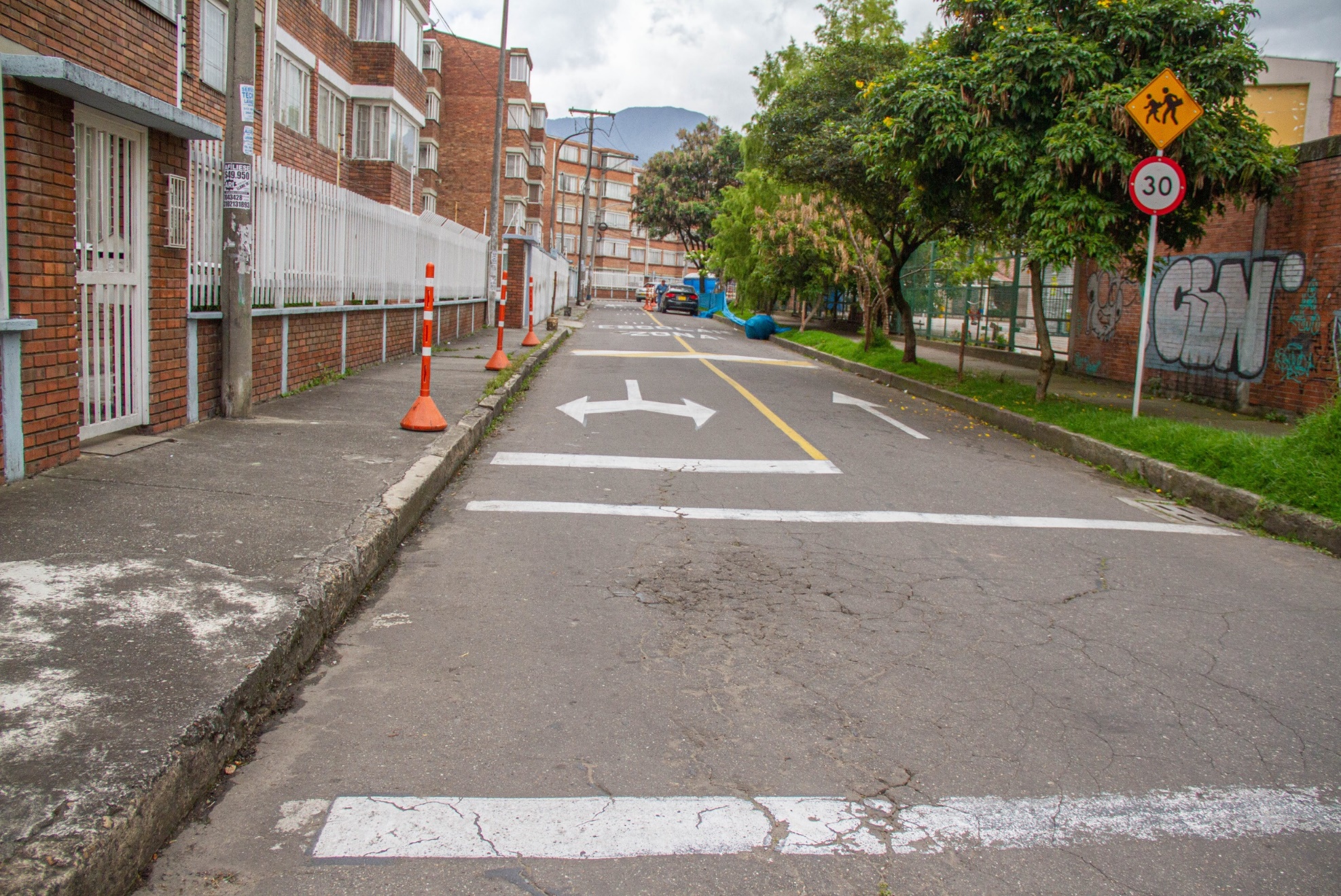 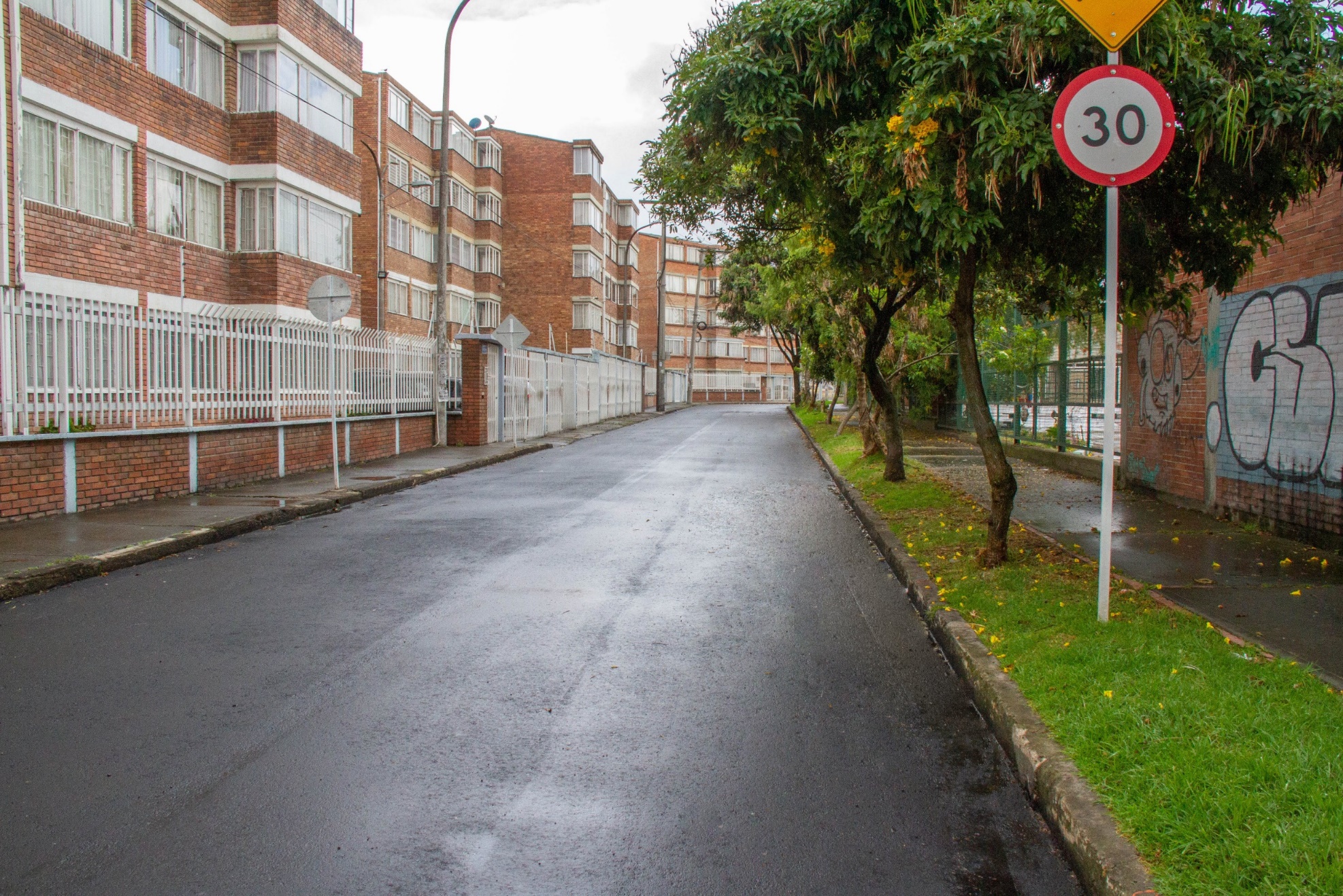 Antes
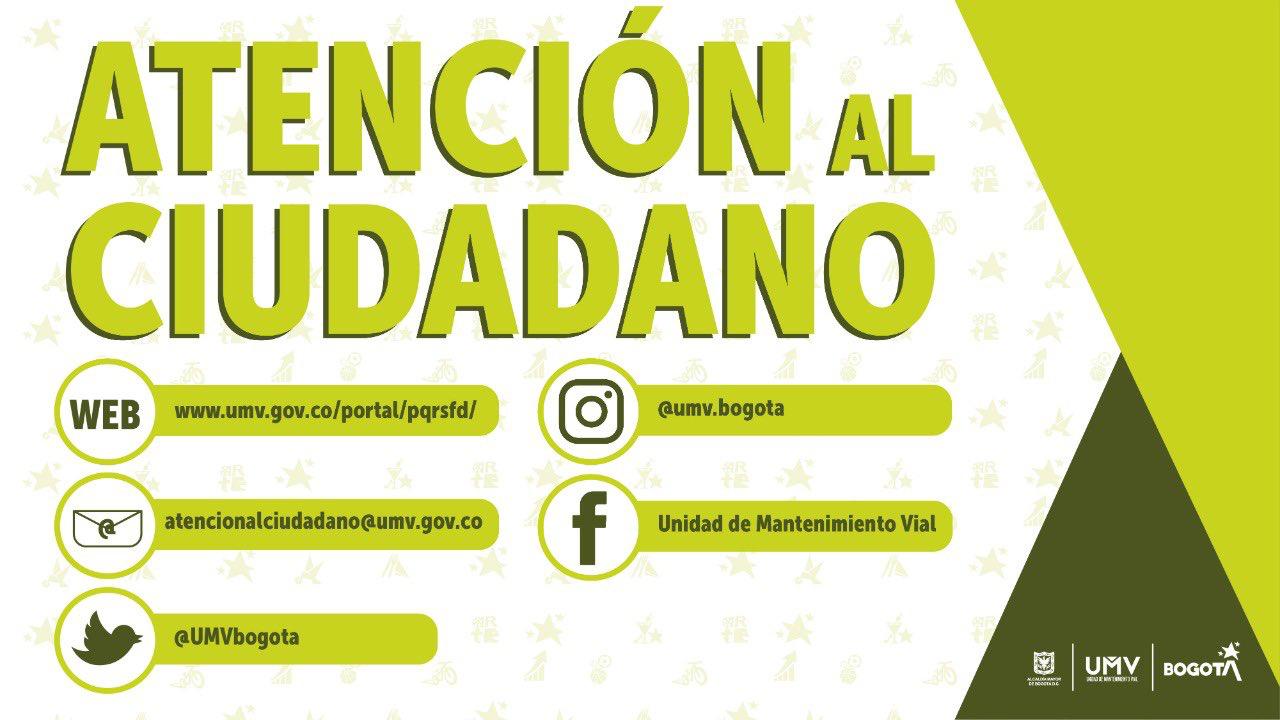